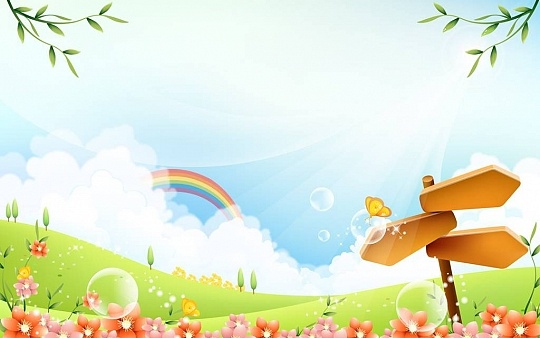 Chào mừng quý thầy cô giáo về dự giờ
Hoạt động trải nghiệm
Giáo viên:Huỳnh Thị Ngọc Lan
Lớp giảng dạy: 1D
Chủ đề 5: Mùa xuân của em
Bài : Em ươm cây xanh
Thứ sáu ngày 17 tháng 1 năm 2025Hoạt động trải nghiệm:
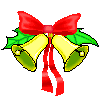 Khởi động
Thứ sáu ngày 17 tháng 1 năm 2025Hoạt động trải nghiệm:       Em ươm cây xanh
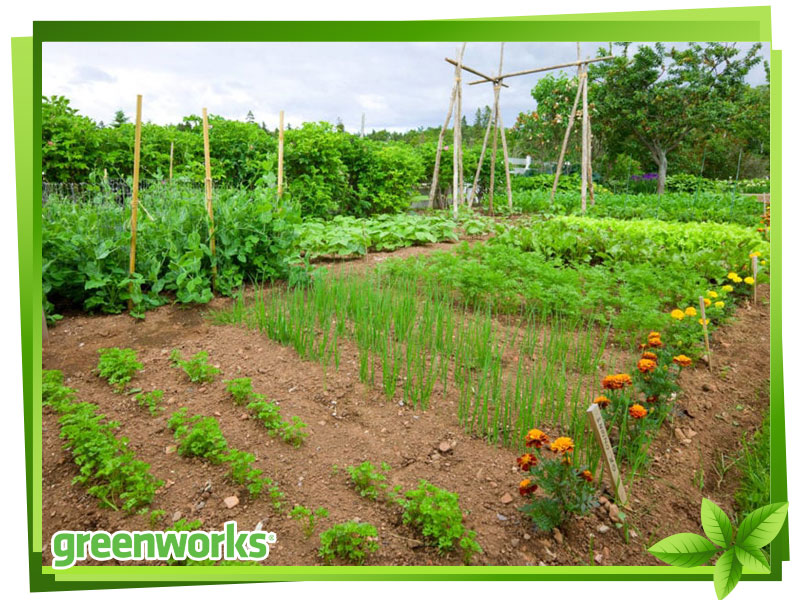 Thứ sáu ngày 17 tháng 1 năm 2025Hoạt động trải nghiệm: Em ươm cây xanh
Hoạt động 1: Tập làm bác sĩ cây xanh
Thảo luận nhóm 6:
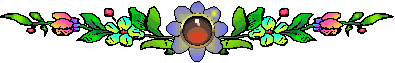 - Quan sát và nêu các bộ phận chính của cây xanh.
   - Nêu thực trạng của cây, cùng thảo luận về các bệnh của cây mà mình quan sát.
Thứ sáu ngày 17 tháng 1 năm 2025 Hoạt động trải nghiệm:     Em ươm cây xanh
Hoạt động 1: Tập làm bác sĩ cây xanh
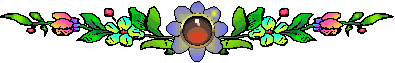 - Nêu các bộ phận chính của cây xanh.
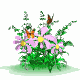 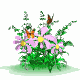 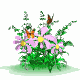 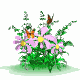 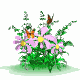 Thứ sáu ngày 17 tháng 1 năm 2025 Hoạt động trải nghiệm:     Em ươm cây xanh
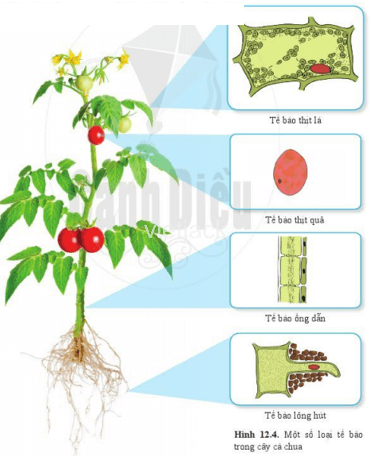 Hoa
Lá
Quả
Thân
Rễ
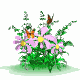 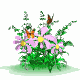 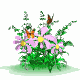 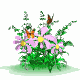 Các bộ phận chính của cây
Rễ một số cây
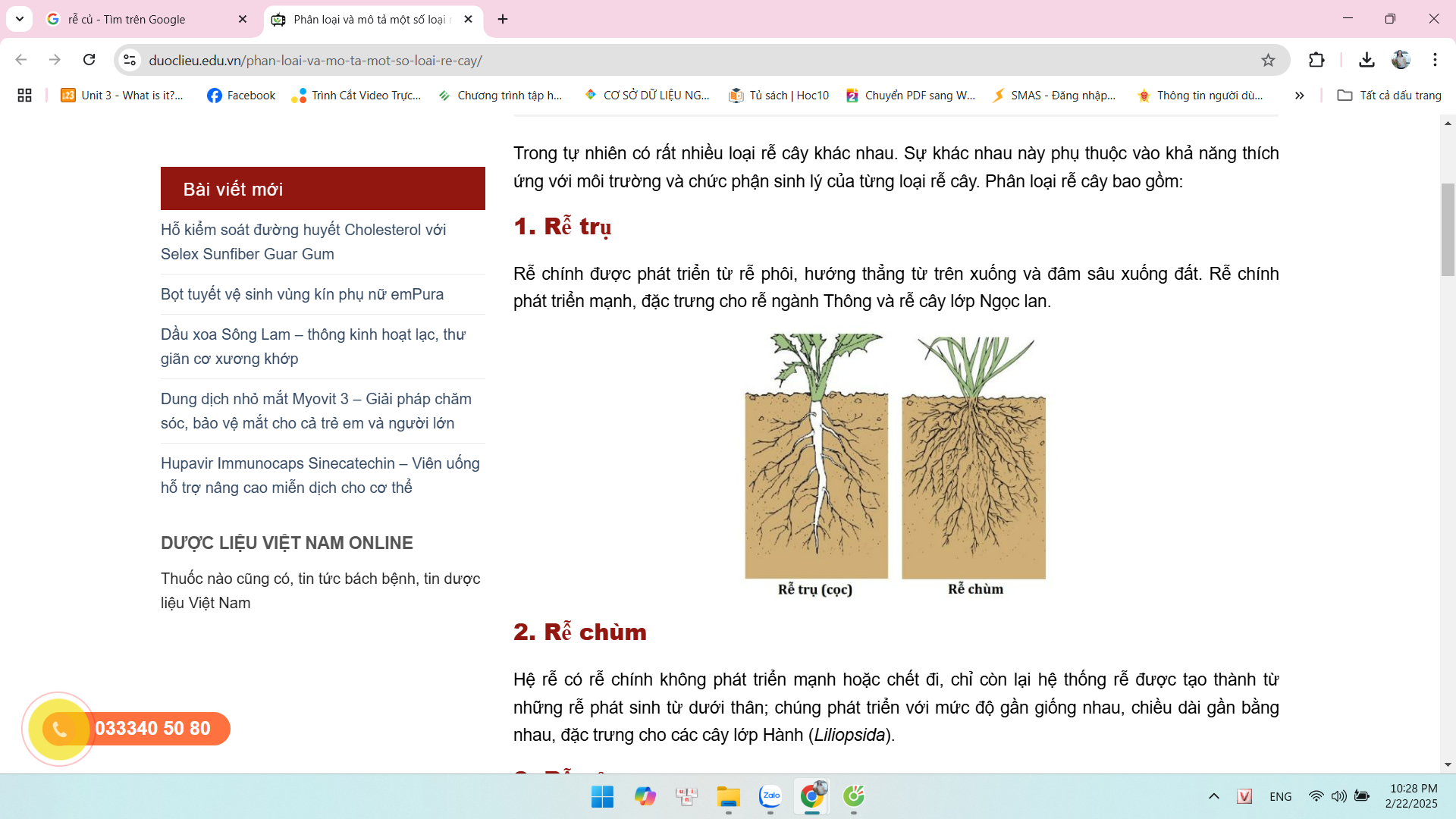 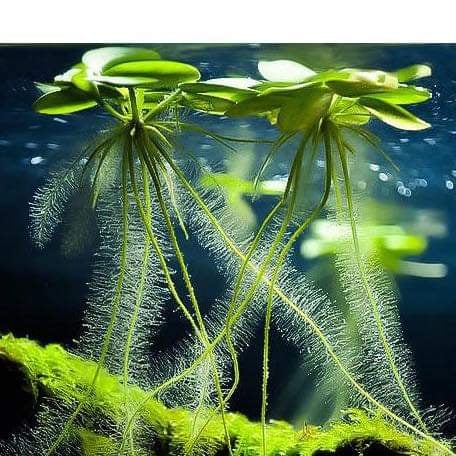 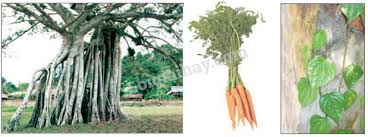 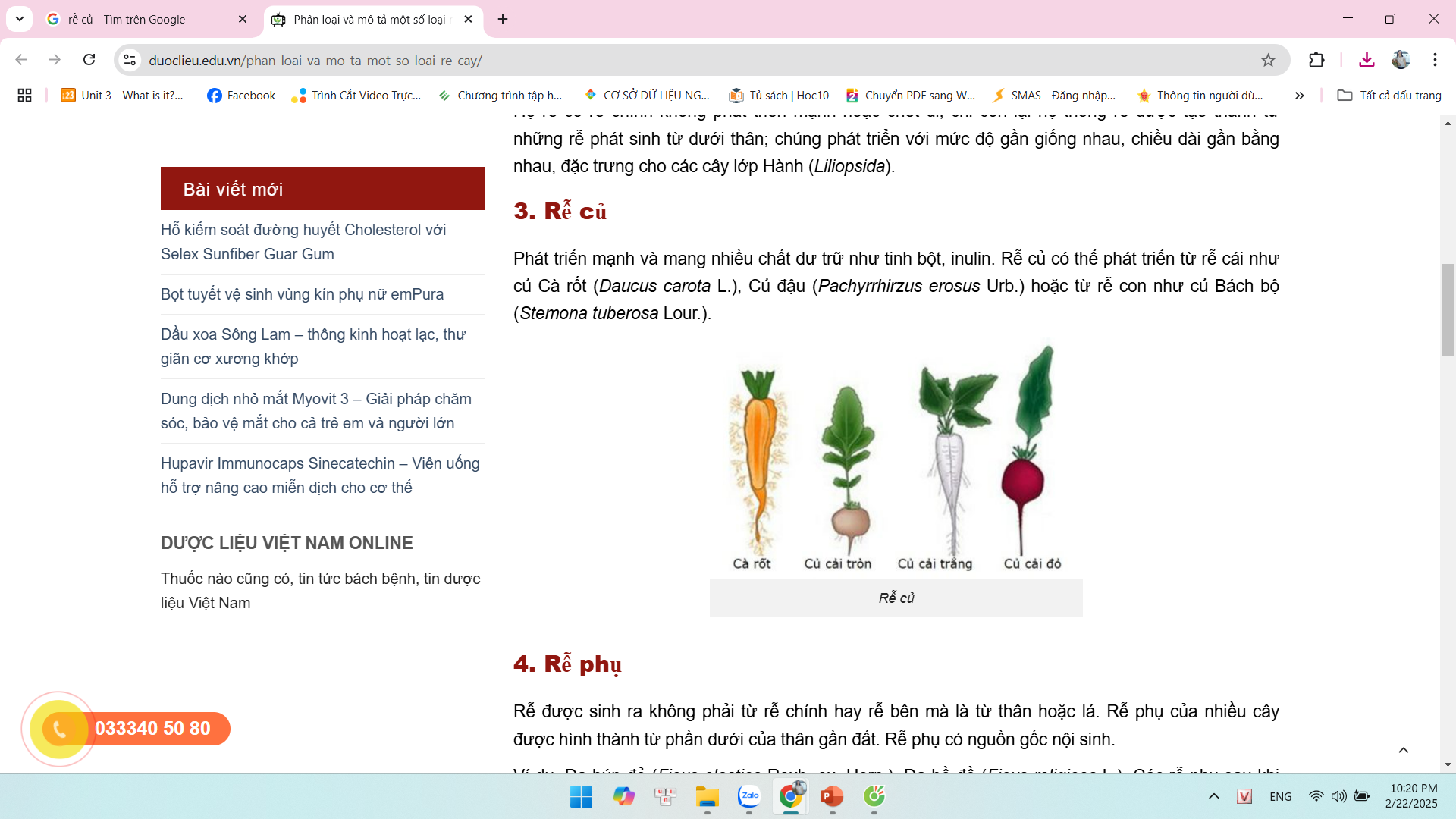 Hoạt động 1: Tập làm bác sĩ cây xanh
- Chia sẻ thực trạng của cây.
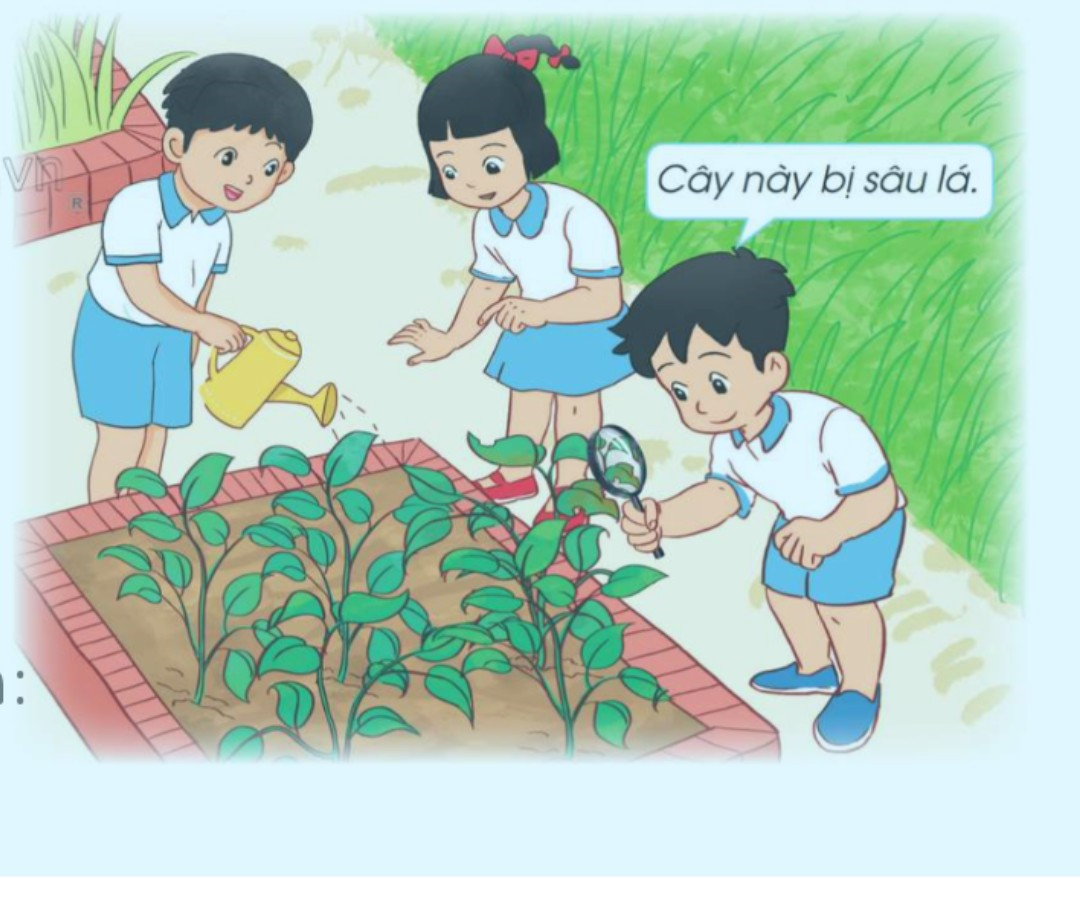 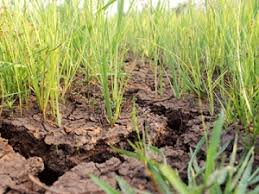 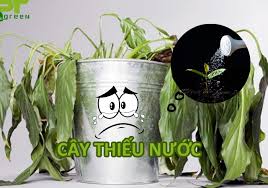 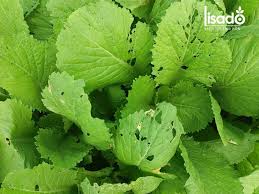 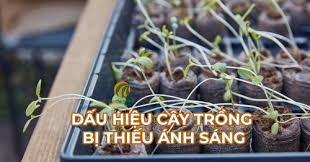 Thứ sáu ngày 17 tháng 1 năm 2025Hoạt động trải nghiệm:     Em ươm cây xanh
Hoạt động 2:  Trò chơi Gieo hạt
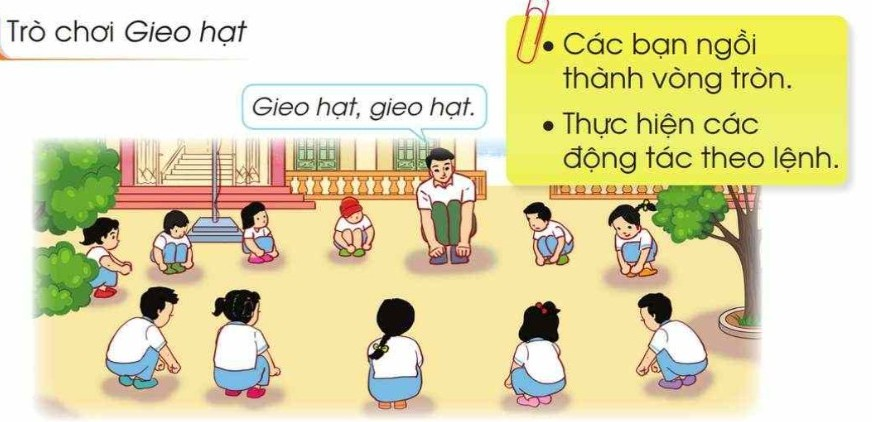 Thứ sáu ngày 17 tháng 1 năm 2025Hoạt động trải nghiệm:       Em ươm cây xanh
QUÁ TRÌNH PHÁT TRIỂN CỦA CÂY
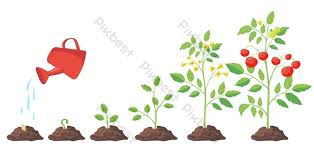 Thứ bảy ngày 01 tháng 3 năm 2025Hoạt động trải nghiệm:      Em ươm cây xanh
Hoạt động 3: Ươm cây xanh
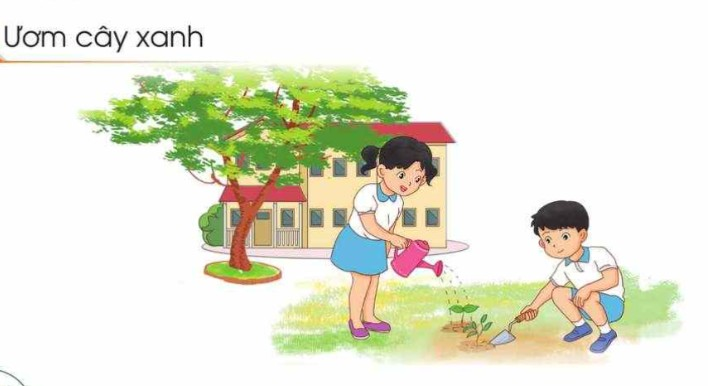 Thứ sáu ngày 17 tháng 1 năm 2025 Hoạt động trải nghiệm:      Em ươm cây xanh
Hoạt động 3: Ươm cây xanh
Để cây trồng phát triển tốt, chúng ta phải tưới nước, cung cấp đầy đủ dinh dưỡng, để cây ở nơi thoáng, đầy đủ ánh sáng và thường xuyên bắt sâu cho cây.
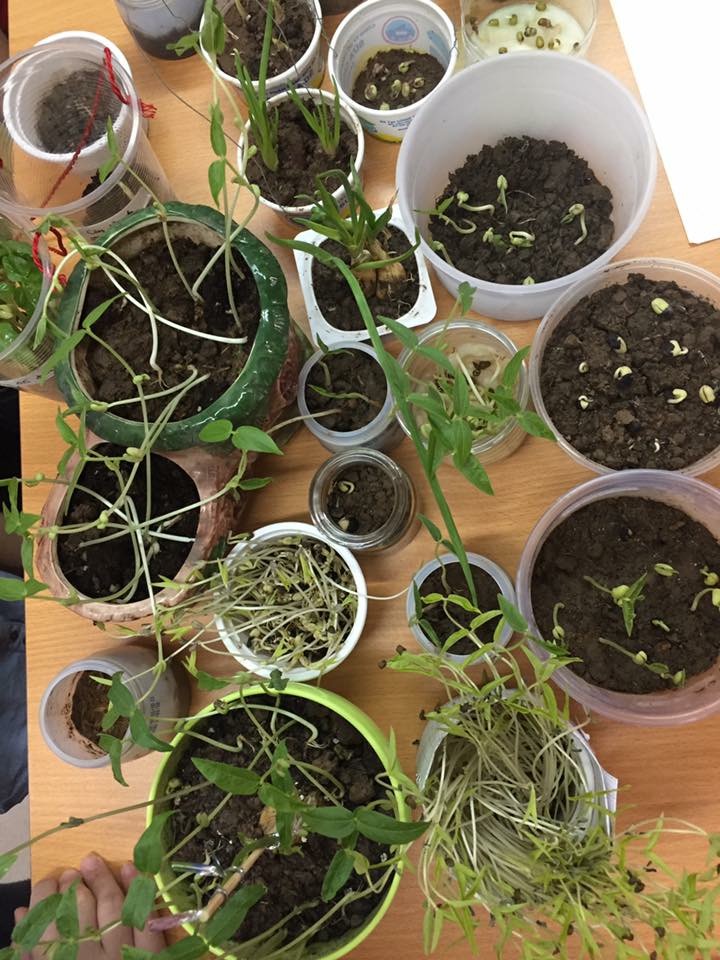 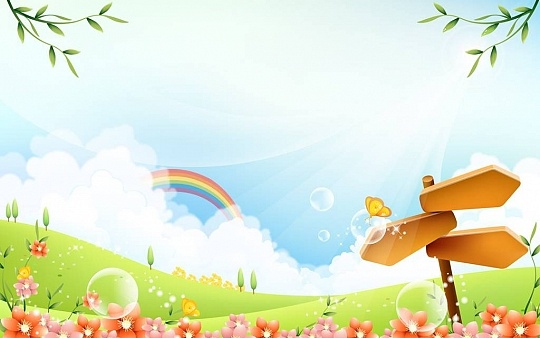 KÍNH CHÚC QUÝ THẦY CÔ GIÁO SỨC KHỎE
CHÚC CÁC EM CHĂM NGOAN, HỌC GIỎI!